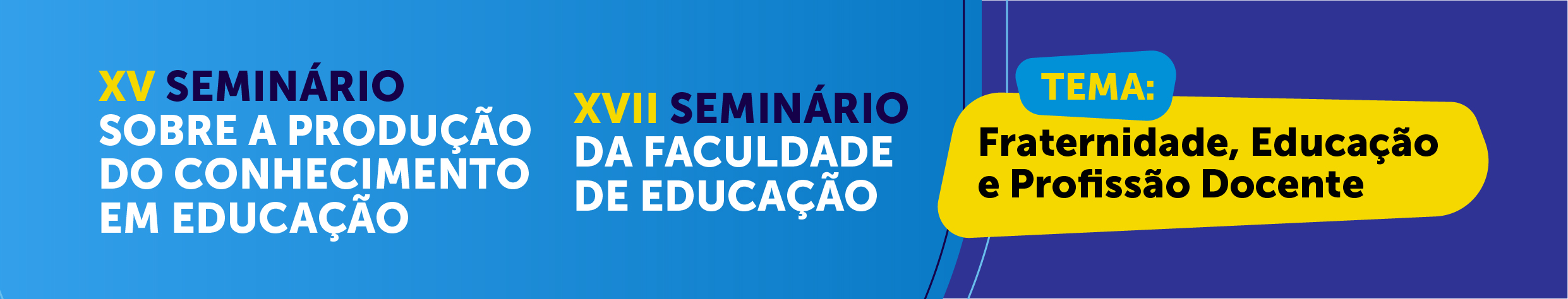 TÍTULO
Lorem ipsum dolor sit amet, consectetur adipiscing elit. Donec mattis enim quis enim efficitur vestibulum. Aenean vitae iaculis leo. Nam vitae sapien cursus, pulvinar elit vitae, ullamcorper nisi. Phasellus porta tincidunt neque eget placerat. Nulla gravida urna in pulvinar placerat. Nulla lectus nulla, cursus non varius et, convallis id odio. Vestibulum congue aliquet lacus, eu feugiat massa venenatis vel. In sollicitudin est eu dolor ullamcorper posuere. Praesent pellentesque enim mauris, vel laoreet orci pellentesque a. Orci varius natoque penatibus et magnis dis parturient montes, nascetur ridiculus mus. Lorem ipsum dolor sit amet, consectetur adipiscing elit.
Nullam ante ligula, pulvinar vitae orci non, feugiat porta odio. Ut vitae tincidunt elit. Nulla quis viverra metus. Maecenas non enim et nisl facilisis congue volutpat eget neque. Quisque condimentum nibh sit amet purus fermentum iaculis. Quisque eget consectetur ex. Fusce in velit mollis, feugiat dui eget, venenatis quam. Suspendisse cursus risus a justo dignissim, a placerat est tincidunt. In tempus lacus in neque pretium, sit amet rutrum urna tempor. Proin faucibus cursus sem, quis finibus lorem tempus ut. Proin ut varius elit, sed posuere neque. Proin eget pellentesque massa, in luctus metus. Duis in nunc metus.
Nunc ac mauris in odio porttitor pulvinar sed et lectus. Phasellus ac lacus id est finibus varius. Quisque nec neque at dui vulputate feugiat. Vivamus eget ante velit. Mauris non tempus ex. Mauris ut vestibulum sapien, et sagittis orci. Mauris pulvinar turpis ac fermentum euismod. Curabitur eu tempor nisl. Sed posuere fermentum fermentum. Duis eget sodales lorem. Ut porta eget elit in semper. Nunc feugiat viverra libero, ullamcorper semper elit fermentum eget. Suspendisse in placerat quam. Pellentesque ac lectus ipsum.
Maecenas suscipit finibus magna, sit amet eleifend ligula consequat non. Phasellus suscipit sagittis eros, a tempor elit luctus nec. Nam dui dolor, interdum nec augue id, tristique vestibulum sapien. Ut pellentesque diam ut arcu vestibulum mattis. Orci varius natoque penatibus et magnis dis parturient montes, nascetur ridiculus mus. Vivamus venenatis dignissim diam, non tincidunt lacus porttitor at. Phasellus mollis id lectus non tempor.
Sed ac metus euismod, semper dolor ac, varius ante. Pellentesque sit amet tortor sem. Phasellus vehicula porttitor nisl placerat fermentum. Morbi aliquam turpis varius felis mollis molestie. In hac habitasse platea dictumst. Cras interdum porta nulla, eu accumsan quam vestibulum eu. Donec vel elit nisl.